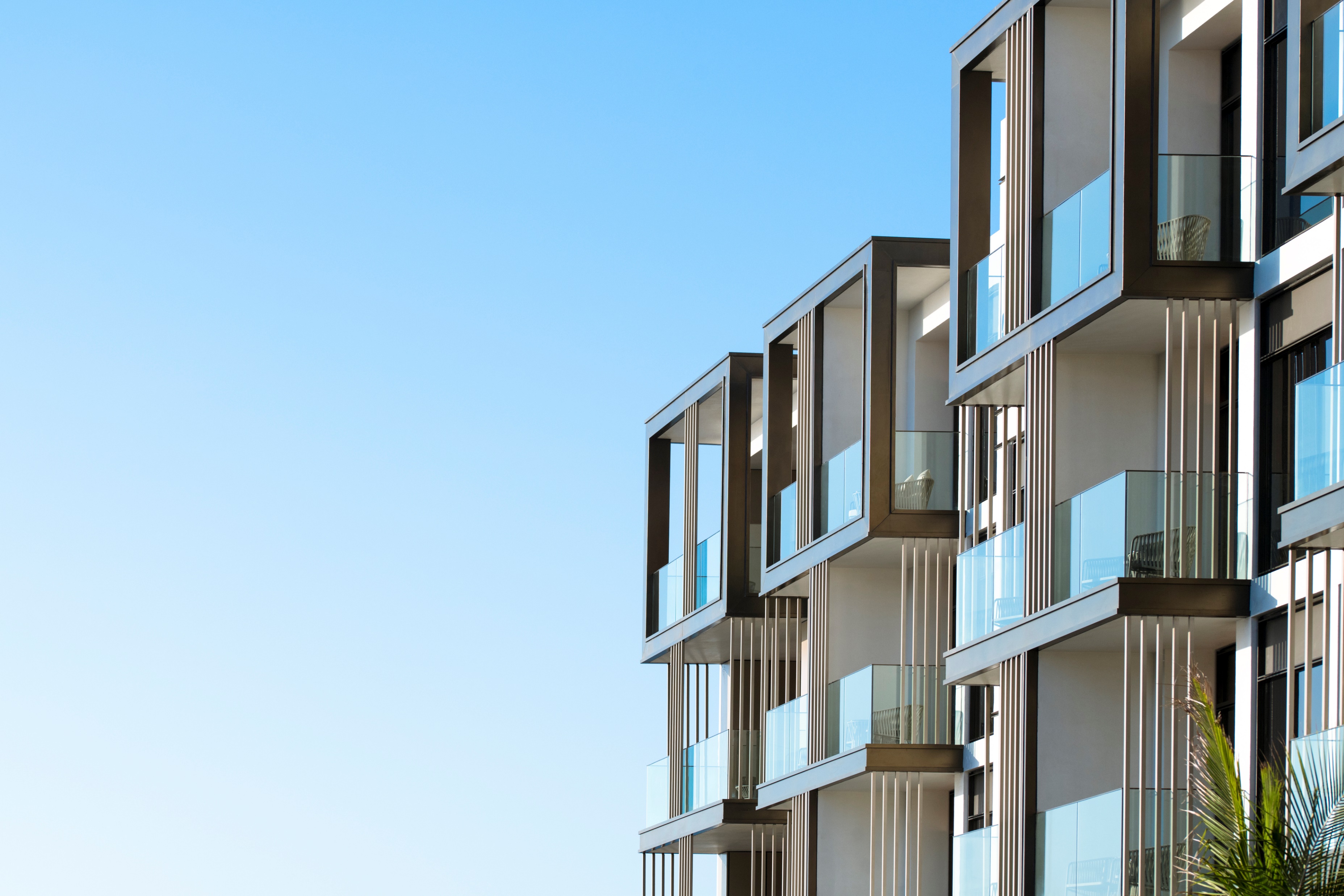 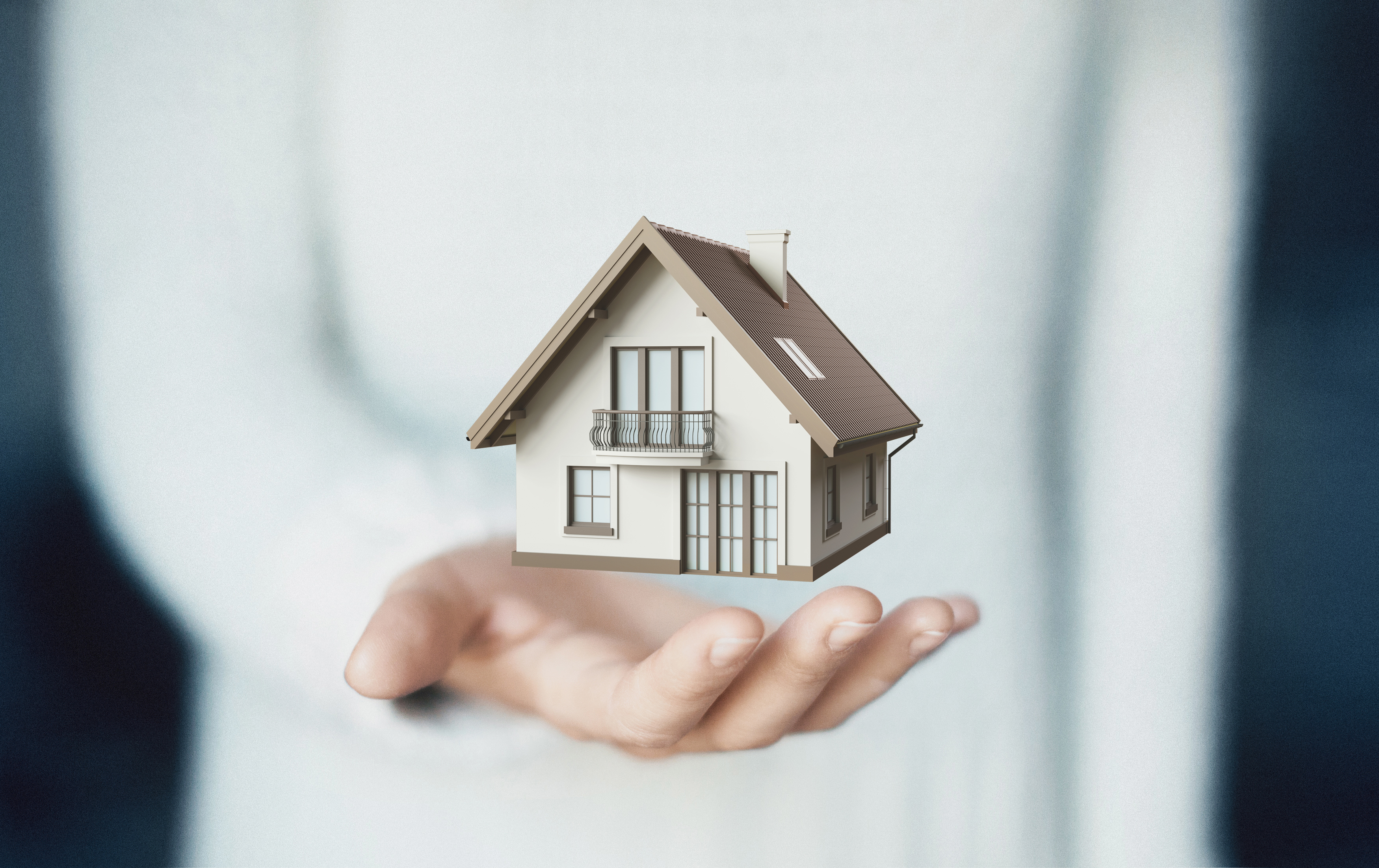 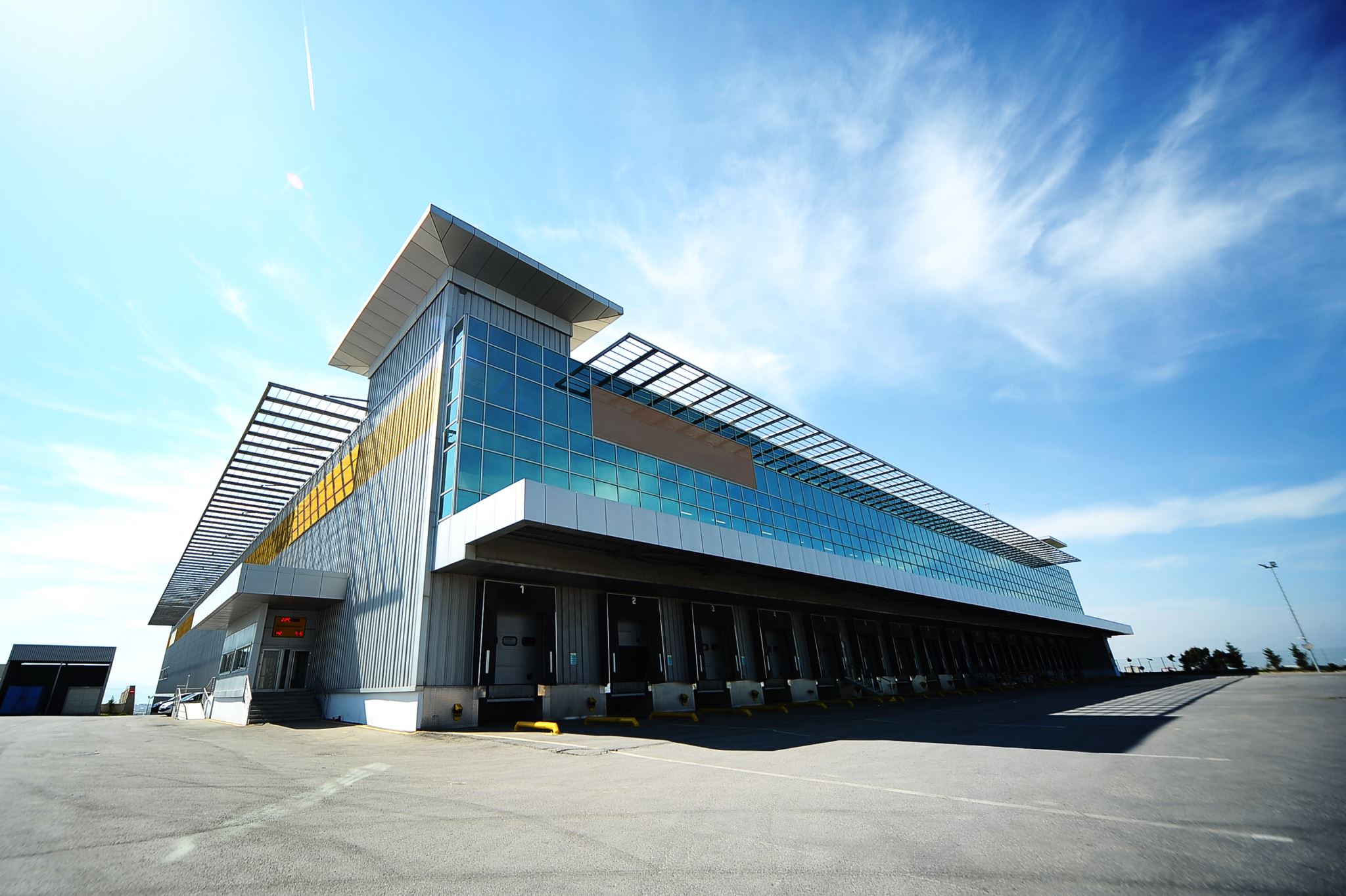 PROPERTY ADDRESS
$$$$$$$
PROPERTY                   DESCRIPTION
PROPERTY      DESCRIPTION
PROPERTY                           DESCRIPTION
PROPERTY        DESCRIPTION
PROPERTY                                DESCRIPTION
PROPERTY                    DESCRIPTION
PROPERTY         DESCRIPTION
PROPERTY               DESCRIPTION
PROPERTY           DESCRIPTION
LOT SIZE
 HOUSE SIZE
BEDROMS
BATHROOMS
AGENT NAME
TITLE
DRE #
CONTACT INFO
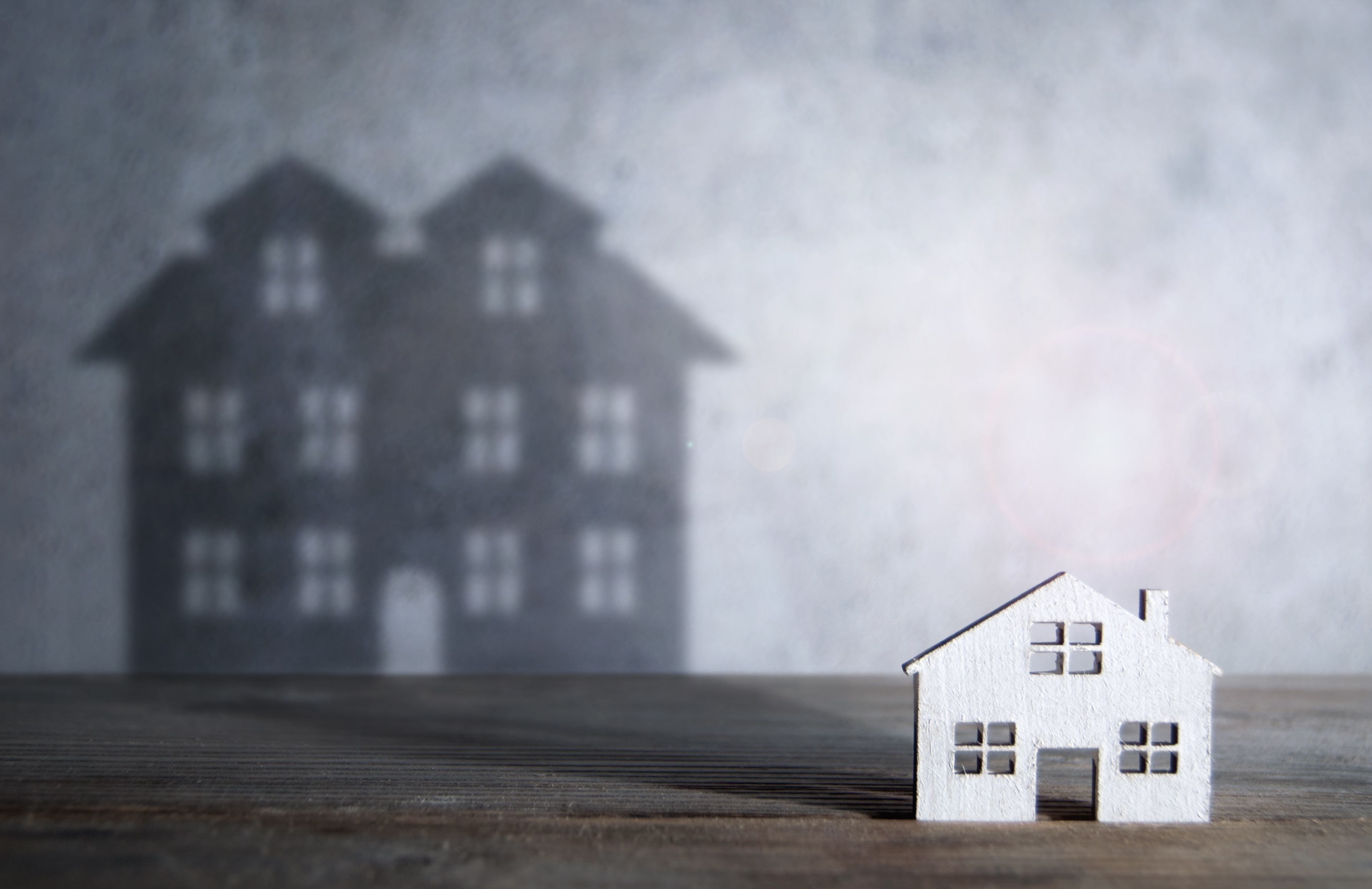 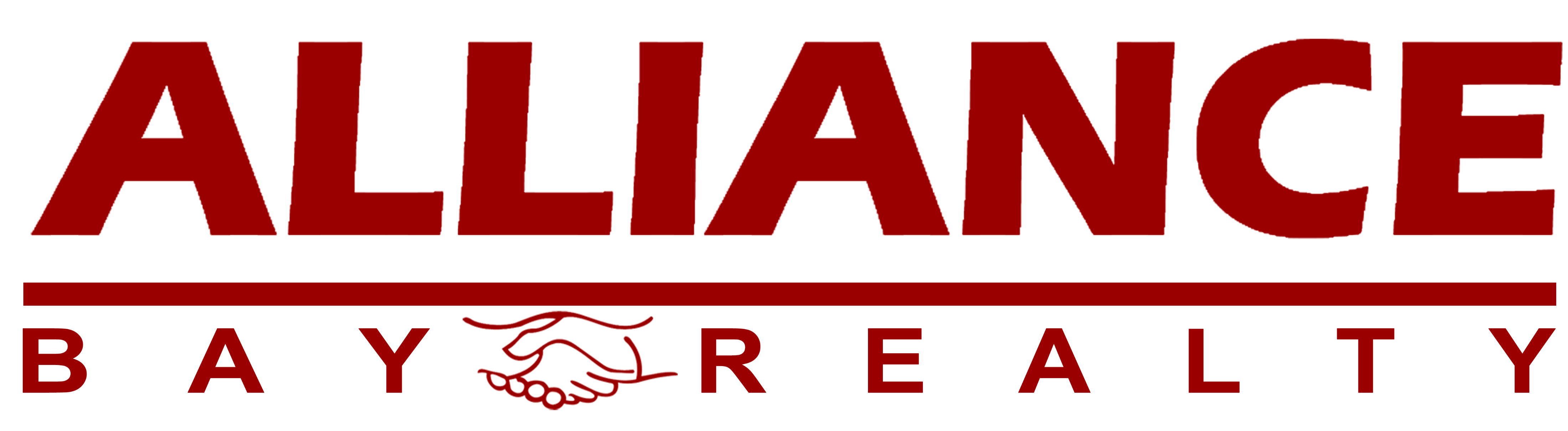